Responsibly Managing and Sharing American Indian/ Alaska Native Participant Data Under the NIH Policy for Data Management and Sharing
Ellen Wann, PhD
Data Management & Sharing Policy Team Lead 
Scientific Data Sharing Policy Division
Office of Science Policy
National Institutes of Health
Why does NIH Want Data to be Shared?
Advance rigorous and reproducible research 
Enable validation of research results
Make high-value datasets accessible 
Accelerate future research directions
Increase opportunities for citation and collaboration
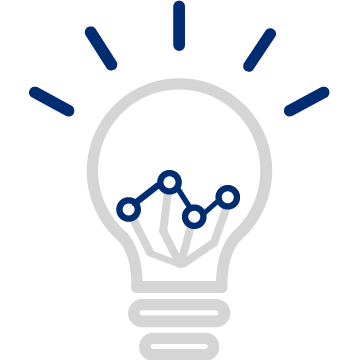 Promote public trust in research
Foster transparency and accountability
Demonstrate stewardship over taxpayer funds
Maximize research participants’ contributions
Support appropriate protections of research participants’ data
Fundamental Policy Principles When Engaging Tribal Nations
NIH is committed to:
including Tribal participation in biomedical research
increasing communications with Tribal Nations
NIH respects that Tribal Nations are sovereign nations engaging with NIH in a government-to-government relationship
NIH aims to develop practices and policies to help researchers conduct research to honor and respect Tribal Nations’ rights and beliefs
3
Iterative DMS Policy Development through Consistent Community Engagement
2023
Policy Effective
2020
Final Policy Released
2019
RFC: Draft Policy and 
Guidance
2018
RFI: Proposed Provisions for a Draft Policy
2016
RFI: Strategies on Data Management, Sharing, and Citation
Tribal Consultation
Input from Secretary’s Advisory Committee for Human Research Protections & other agencies
Tribal Consultation
NIH Policy Development - Timeline
Tribal Consultation Extension
Dear Tribal Leader Letter
Region 10 Consult
Spokane, WA
Tribal Consultation Report
NCAI
Webinar
2021
2020
2019
Public Comment:
Draft Policy Provisions
Final Policy
Regions 6-8 Consult
Denver, CO
Public Comment: Draft 
Policy & Guidance
Region 9 Consult Sacramento, CA
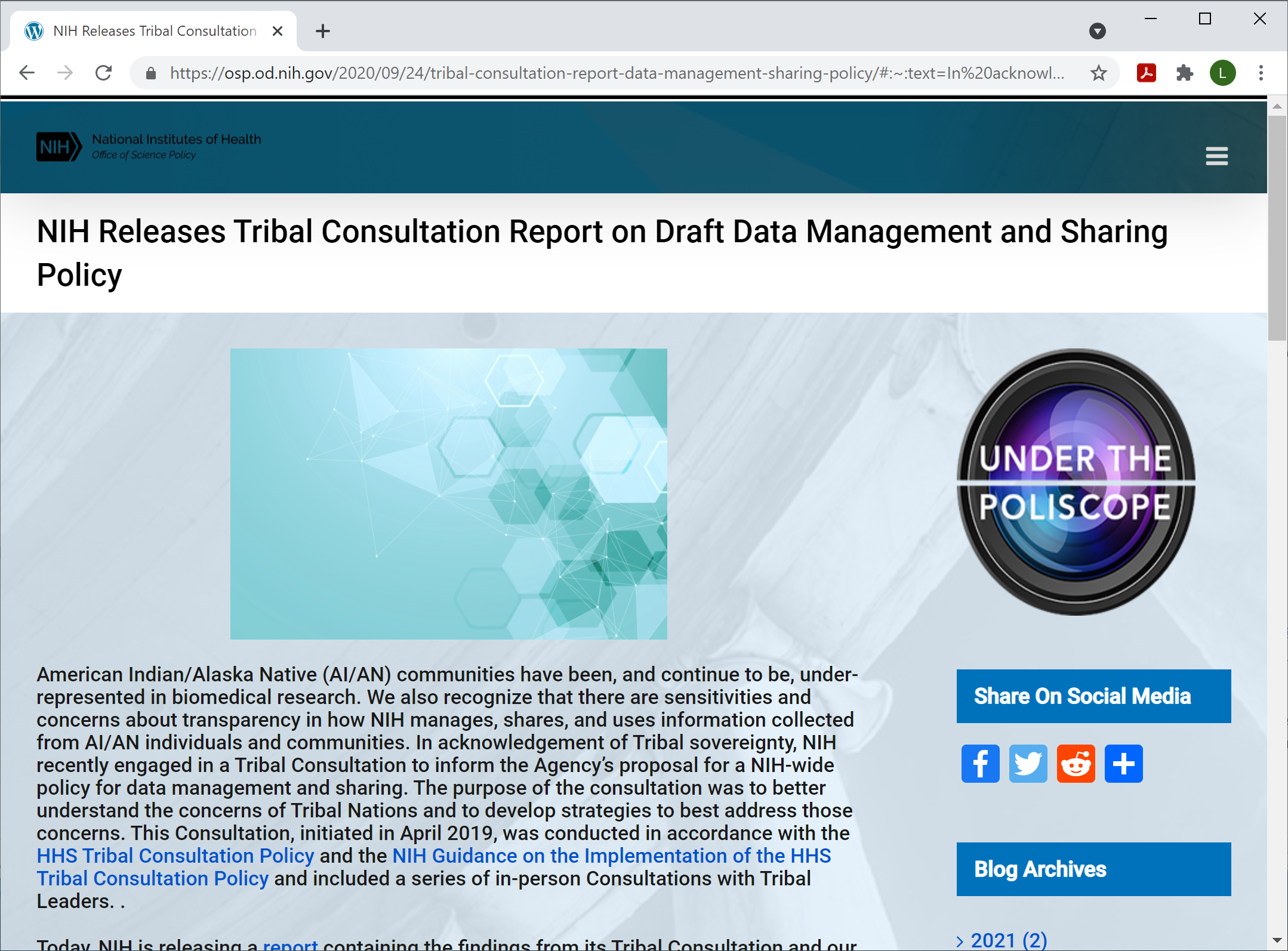 NIH Tribal Consultation
Findings & Recommendations
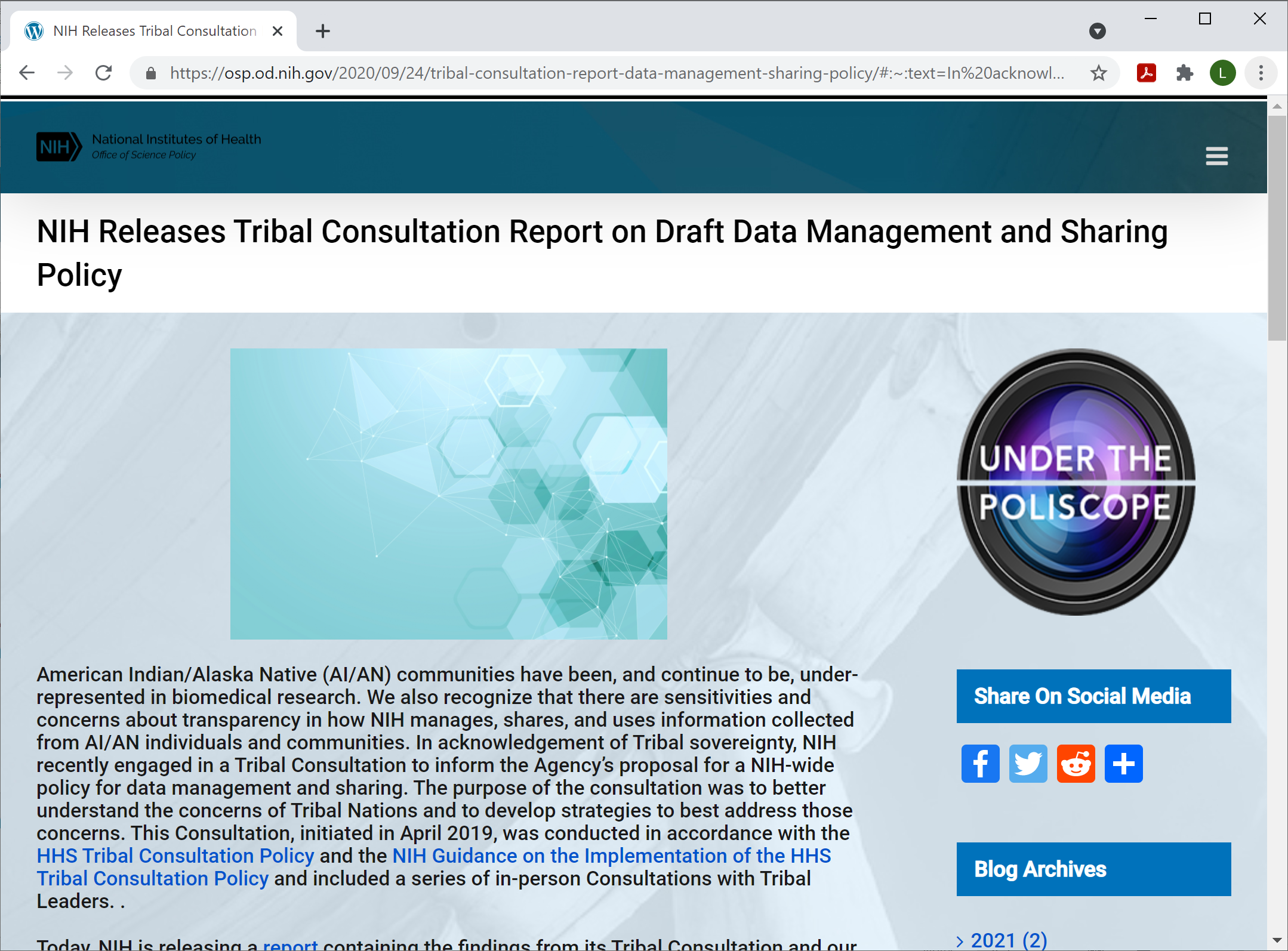 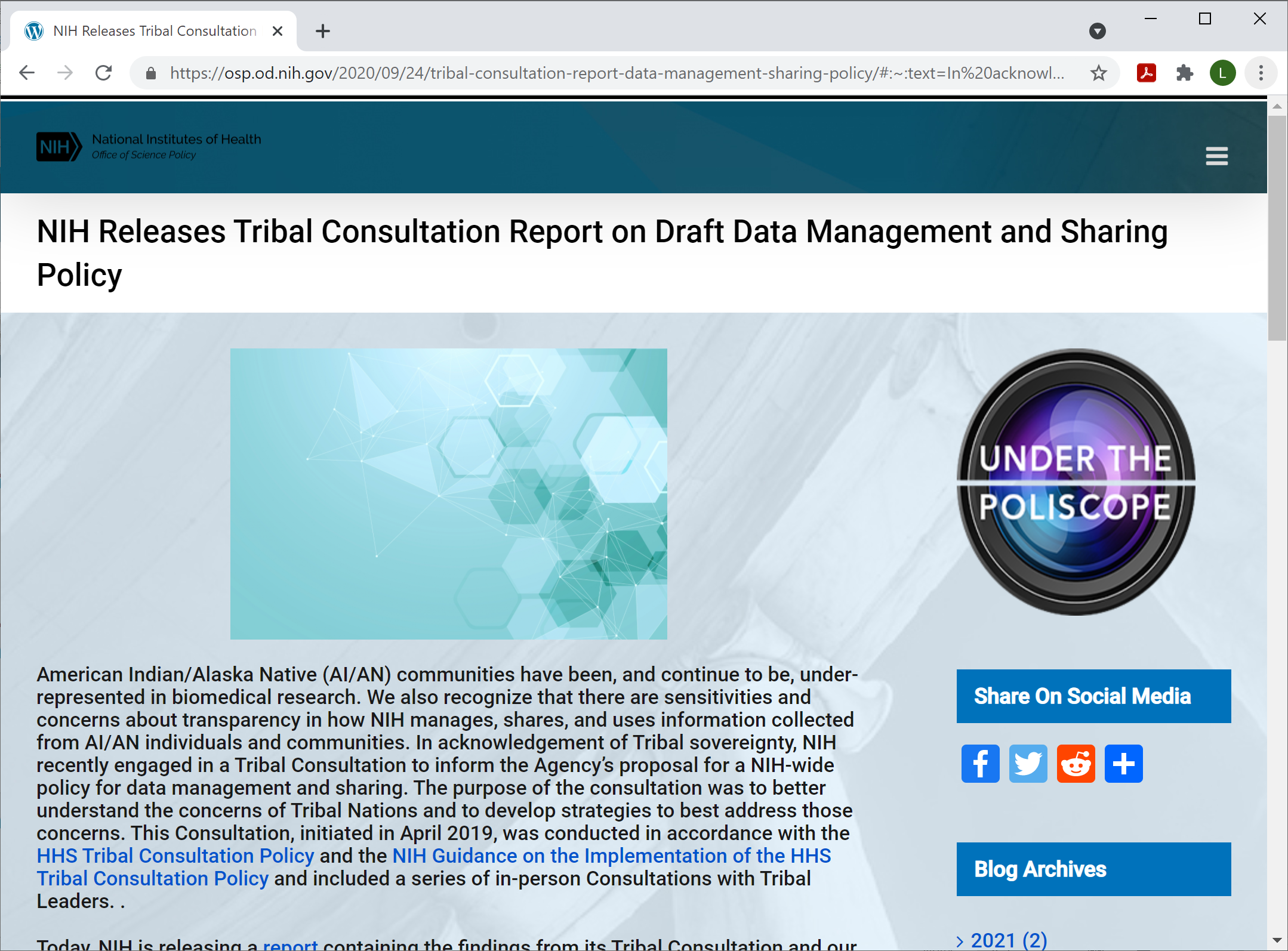 Tribal Consultation Report
NIH Tribal Consultation
Findings & Recommendations
Strengthen engagement built on trust between researchers and Tribal Nations
Emphasize importance of Tribal sovereignty and role of Tribal governance in determining how data should be managed and shared
Ensure oversight mechanisms prevent unauthorized AI/AN data use
Encourage prospective and frequent communication
Train researchers to responsibly and respectfully manage and share AI/AN data
Support data management and sharing resources
Educate researchers and IRBs on developing clear consent documents
Ensure research practices are aligned with laws, policies, and practices of AI/ AN partners
Minimize risks to AI/AN participants and communities
Encourage proactive considerations of ethical, legal, and technical data sharing limitations
Continued Community EngagementDeveloping the DMS Policy Supplemental Information on Managing and Sharing AI/AN Participant Data
Policy Effective Date 
Jan 25, 2023
RFI: 
Draft Supp Info
2023
2022
NIH Tribal Advisory Committee input on Draft Supp Info
Sought Tribal input on Draft Supp Info via Dear Tribal Leader Letter
Final Supp Info
Released
Sept 21, 2022
2021
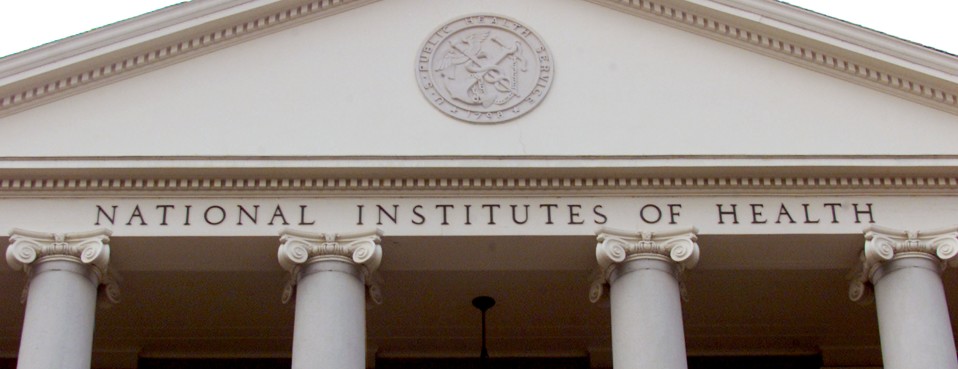 NIH Policy for Data Management and Sharing
Submission of Data Management & Sharing Plan for all NIH-funded research (how/where/when) 
Compliance with the ICO-approved Plan (may affect future funding)
Effective January 25, 2023 (replaces 2003 Data Sharing Policy)
Expectations for DMS Plans and Flexibilities Afforded
SHARING SHOULD BE …
The default practice
Data sharing should be maximized (with justifiable limitations)
All data should be managed; not all must be shared
Responsibly implemented
Plans should outline protection of privacy, rights, and confidentiality 
Abide by existing laws, regulations, and policies
“Applicable federal, Tribal, state, and local laws, regulations, statutes, guidance, and institutional policies govern research involving human participants and the sharing and use of scientific data derived from human participants. NIH also respects Tribal sovereignty in the absence of written Tribal laws or polices.” 
Prospectively planned for at all stages of the research process
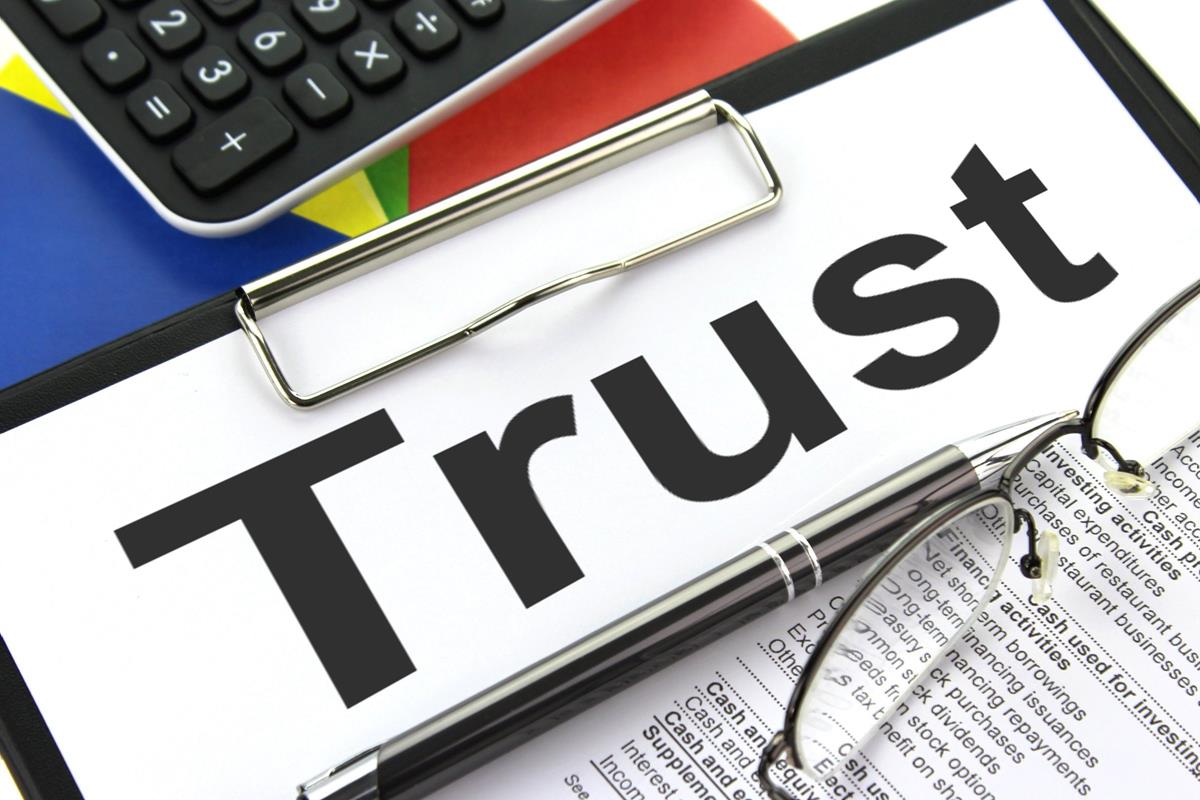 Potential Limitations on Sharing
Data Management and Sharing Plans should maximize appropriate sharing: 
Justifiable ethical, legal, and technical factors for limiting sharing of data include: 
Informed consent will not permit or limits scope of sharing or use 
Privacy or safety of research participants would be compromised and available protections insufficient
Explicit federal, state, local, or Tribal law, regulation, or policy prohibits disclosure 
Restrictions imposed by existing or anticipated agreements with other parties 
Datasets cannot practically be digitized with reasonable efforts
Reasons not generally justifiable to limit sharing include: 
Data are considered too small 
Researchers anticipate data will not be widely used
Data are not thought to have a suitable repository 
Additional considerations:  
NIH respects Tribal sovereignty and supports responsible management/sharing of AI/AN participant data
SBIR/STTR Program Policy Directive permits withholding data for 20 years, as stipulated in agreements and consistent with program goals
Supplemental Information: Responsible Management and Sharing of American Indian/ Alaska Native Participant Data
Supplemental Information intended to assist researchers in developing appropriate DMS Plans when proposing research with AI/AN Tribes
Goals
Promote an understanding of Tribal sovereignty
Recognize the historic harms to Tribes in relation to inappropriate data use and misuse and participant risks
Provide best practices to mitigate potential risks (e.g., group harm, stigmatization, and privacy vulnerabilities) to Tribes
Facilitate respectful, sustained, mutually beneficial, and equitable partnerships
NOT-OD-22-214
Provides Considerations for Researchers When Developing Plans Prior to Conducting Research
Aims to increase awareness of considerations of AI/AN Tribes to help mitigate irresponsible use and unintentional collection of AI/AN data
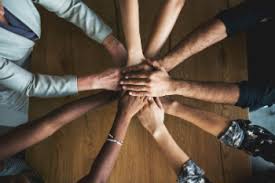 May also be useful for researchers partnering with urban AI/AN communities, non-Federally recognized Tribes (e.g., state recognized Tribes), communities (e.g., Native Hawaiians), and Indigenous peoples outside the United States
Considerations for Researchers Working with AI/AN Tribes
Best Practices for Responsible Management and Sharing of AI/AN Participant Data
Informed Consent and DMS Policy
Policy encourages researchers and institutions to establish robust consent processes, but:
Does not establish additional consent expectations
Does not require consent be obtained any particular way (e.g., broad consent)

Policy recognizes limitations on data sharing based on the informed consent process

Informed Consent Resources:
Points to consider 
Sample language for future use and/or data sharing
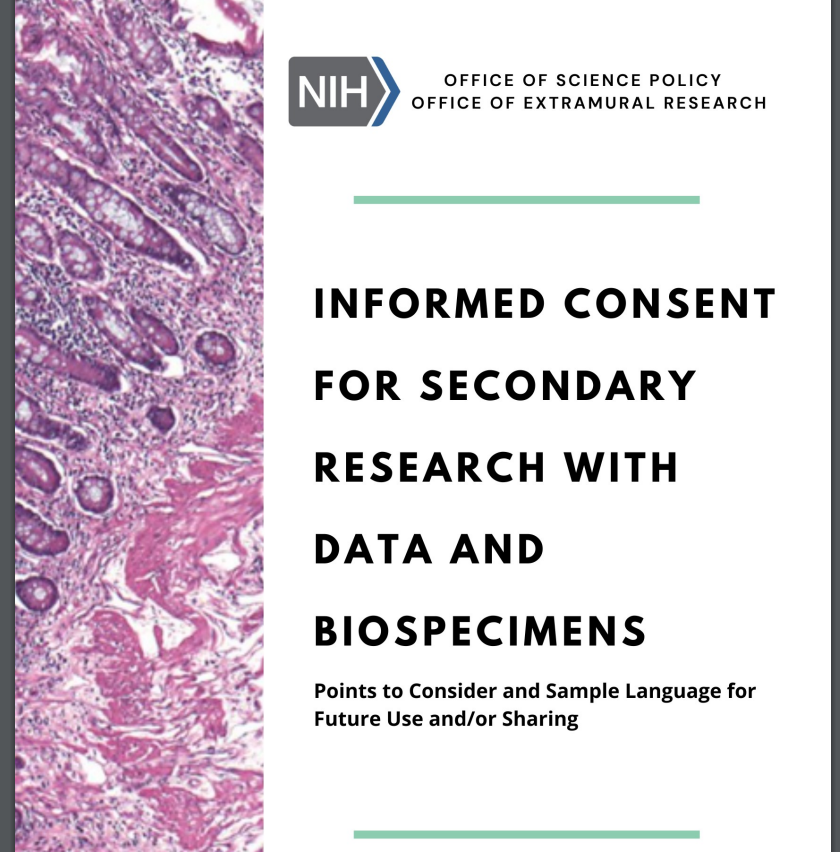 Informed Consent Resource
Supplemental Information for Protecting Privacy When Sharing Human Research Participant Data
Provides a basic framework for considering how to protect privacy when sharing data from human participants
Not intended as a guide for regulatory compliance 
Broadly applicable to different research contexts 
Establishes shared principles, provides best practices, and offers considerations for determining whether to control access to data
NOT-OD-22-213
Thank You!
Policy and Supplemental Information:
NOT-OD-21-013 – Final NIH Policy for Data Management and Sharing
NOT-OD-22-214 – Supplemental Information to the NIH Policy for Data Management and Sharing: Responsible Management and Sharing of American Indian/ Alaska Native Participant Data
NOT-OD-22-213 – Supplemental Information to the NIH Policy for Data Management and Sharing: Protecting Privacy When Sharing Human Research Participant Data
Resources:
NIH Data Sharing Website – sharing.nih.gov
NIH Office of Science Policy DMS Policy Website – history and background on the NIH DMS Policy
Frequently Asked Questions – sharing.nih.gov/faqs
NIH Data Management and Sharing Policy Webinar Series – Implementation of the NIH DMS Policy
News & Events – Latest news and upcoming events
Contact:
Questions – sharing@.nih.gov
Follow us on Twitter – @NIH_OSP
osp.od.nih.gov/blog/
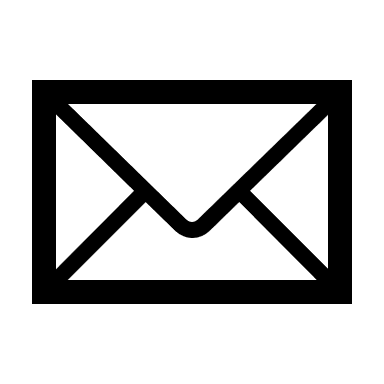 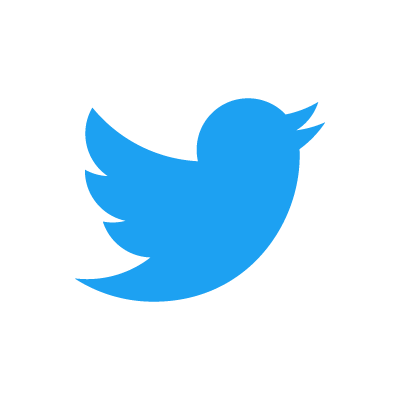 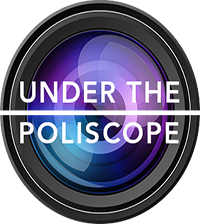